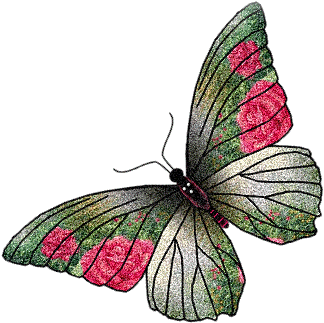 Модели коммуникативной компетенции.
Воробьева Наталья Владимировна
Воспитатель
МАДОУ д/с№30«Ладушки»
п. Софрино
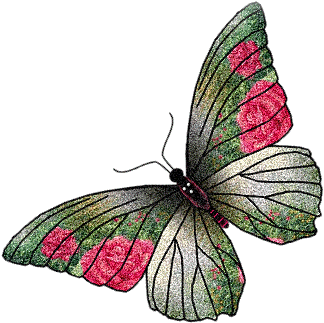 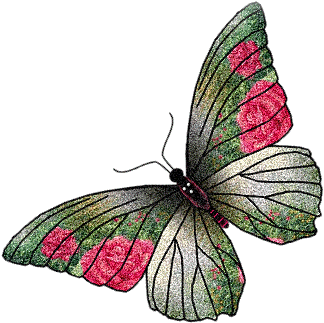 Коммуникативная компетентность,
Является сложным интегративным, целостным психическим образованием, определяющим успешность в социальной и профессиональной среде. В структуре коммуникативной компетентности можно выделить три составляющие: понятийную, включающую в себя знания об эффективном общении; операциональную, включающую в себя коммуникативные умения, адекватные конкретным коммуникативным ситуациям; мотивационно-личностную, содержащую позиции и качества, необходимые для осуществления эффективного общения.
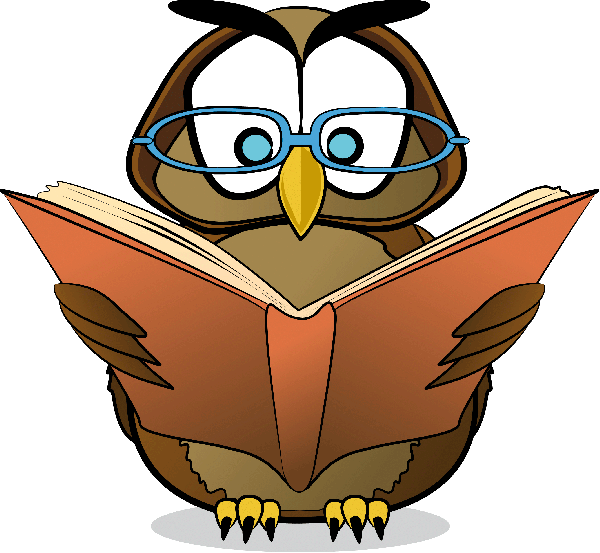 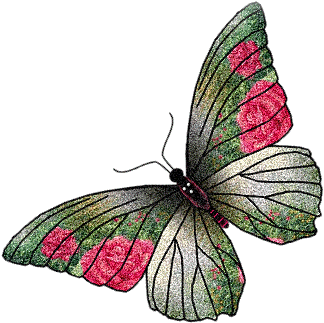 Модель коммуникативной компетентности состоит из следующих компонентов: 
1. Мотивационный аспект (готовность к проявлению компетентности); 
2. Когнитивный аспект (владение знанием содержания компетентности); 
3. Поведенческий аспект (опыт проявления компетентности в различных стандартных и нестандартных ситуациях); 
4. Ценностно-смысловой аспект (отношение к содержанию компетентности и объекту ее приложения); 
5. Эмоционально-волевой аспект (эмоционально-волевая регуляция процесса и результата проявления компетентности). 
Также модель коммуникативной компетенции можно представить в следующей таблице:
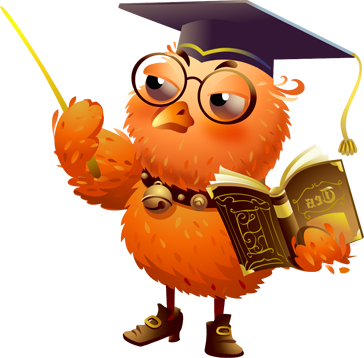 Таблица 1
Структурная модель коммуникативной компетентности педагога
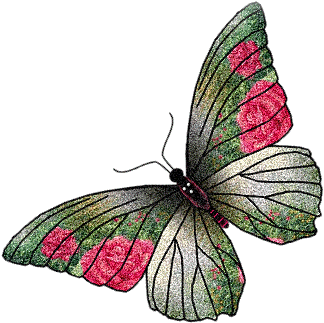 Анализируя структурную модель коммуникативной компетентности можно сделать вывод:
Педагог, не обладающий достаточным уровнем коммуникативной компетентности, не способен реализовать личностно-ориентированные образовательные технологии, не готов гибко управлять процессом в ходе обучения и воспитания, содействовать взаимопониманию, применять коммуникативные технологии. Наблюдается зависимость от коммуникативной компетентности морально-психологического климата, демократизма и гуманизма общения, эффективности общения с точки зрения решения проблем, результативности установления контактов, удовлетворенности педагога и воспитанников своим трудом.
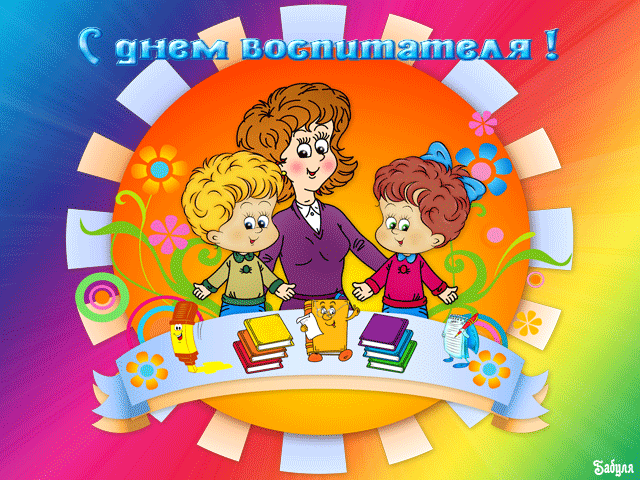 Коммуникативно компетентный воспитатель!
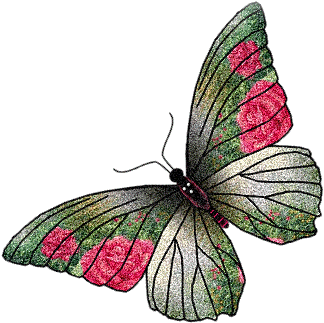 Следовательно, эффективность профессиональной деятельности педагогов зависит от большого количества факторов. Среди них особое место занимает коммуникативная компетентность. 
Коммуникативная компетентность составляет ядро профессионализма педагога. Это способность выслушивать и принимать во внимание мнения других людей, участвовать в дискуссии и защищать свою точку зрения, выступать на публике, устанавливать и поддерживать контакты, принимать решения, вести переговоры, работать в команде и сотрудничать.
      Развитие коммуникативной компетентности педагога необходимо в устном и письменном общении, порождении и восприятии текста, деловой переписке, делопроизводстве, иноязычном общении и решении коммуникативных задач. Педагог, обладающий коммуникативной компетентностью, умеет вступать в коммуникацию, непринужденно общаться, достигать желаемых результатов в общении с людьми, избегая при этом нежелательных эффектов. Такой педагог владеет коллективной профессиональной деятельностью и приемами профессионального общения.
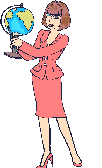 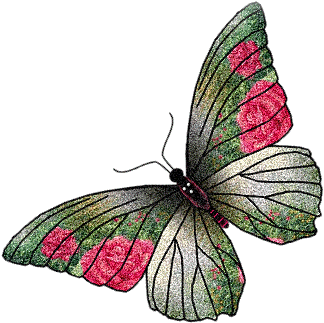 А своевременное определение понятия модели коммуникативной компетентности, содержания ее составляющих – это первые шаги на пути решения проблемы формирования и развития компетентности педагогов профессионалов, в частности, педагогической направленности. Как подчеркивает Ю.Г.Татур, компетентность, по сути, потенциальна, она проявляется в деятельности и имеет особенность развиваться в деятельности. Именно в процессе профессионального обучения есть возможность целенаправленного и планомерного развития коммуникативной компетентности педагога специалиста.
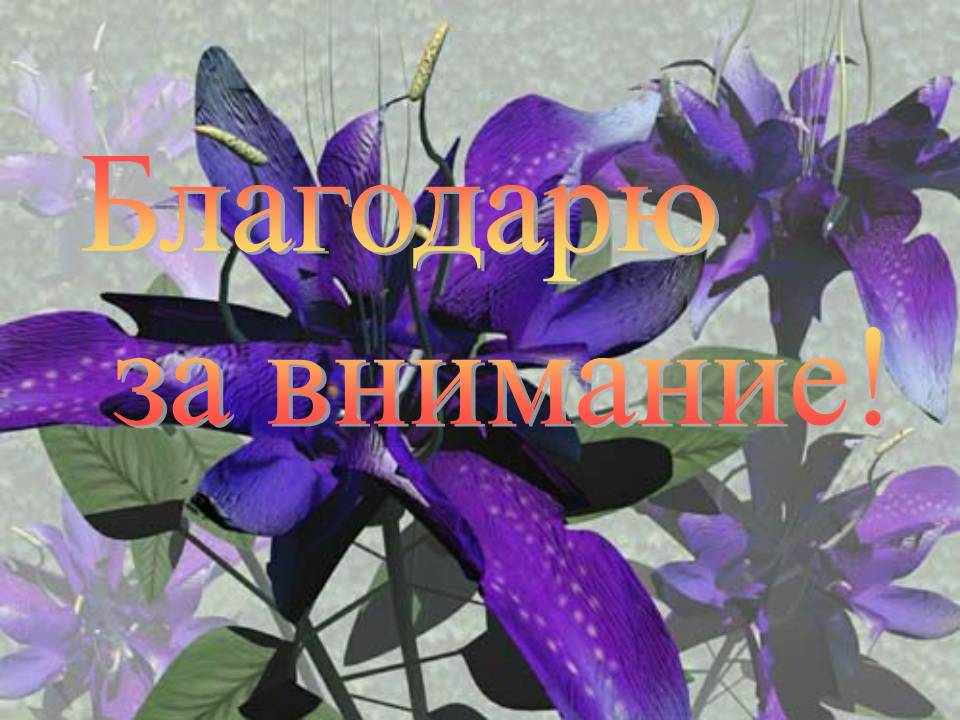 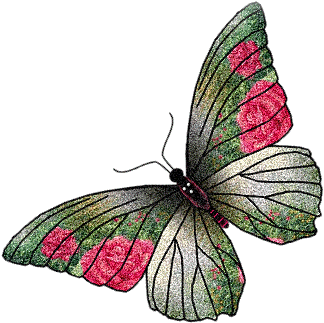 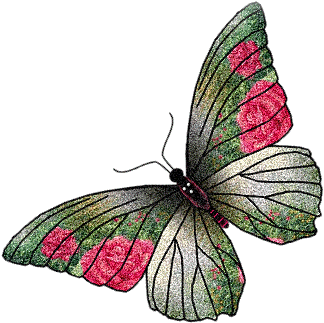 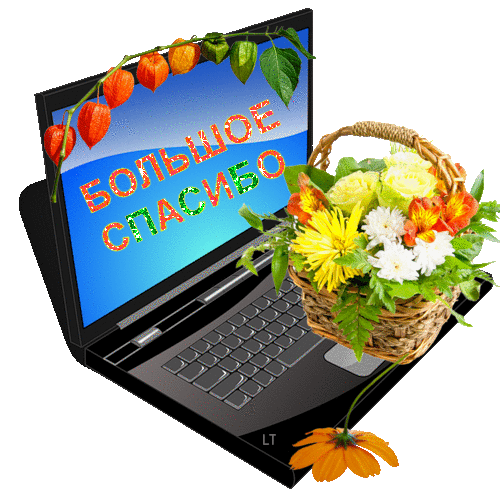 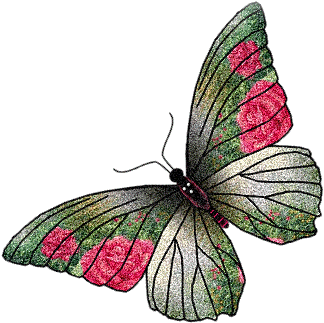